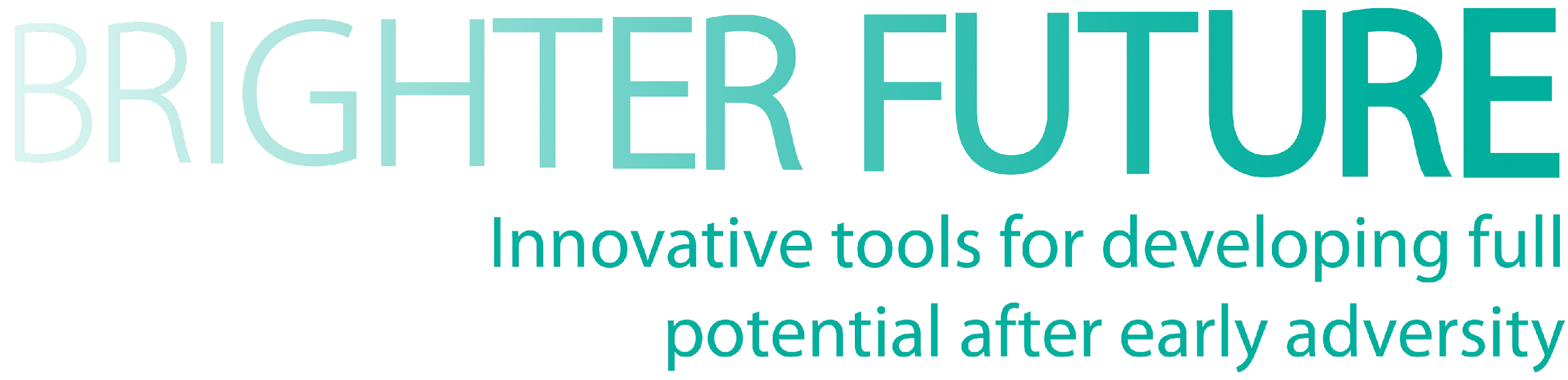 UNIDAD 4
Conexión entre bienestar y aprendizaje
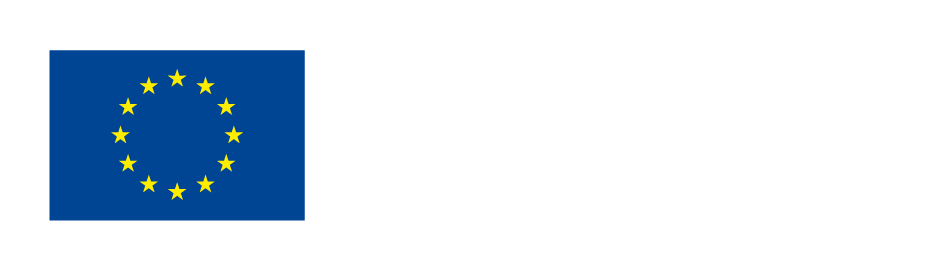 El proyecto BRIGHTER FUTURE ha sido financiado con el apoyo de la Comisión Europea. Este material refleja únicamente los puntos de vista de sus autoras, y la Comisión no se hace responsable del uso que pueda hacerse de la información contenida en ella.
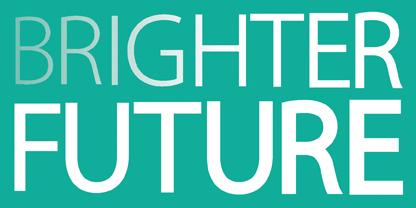 Objetivos
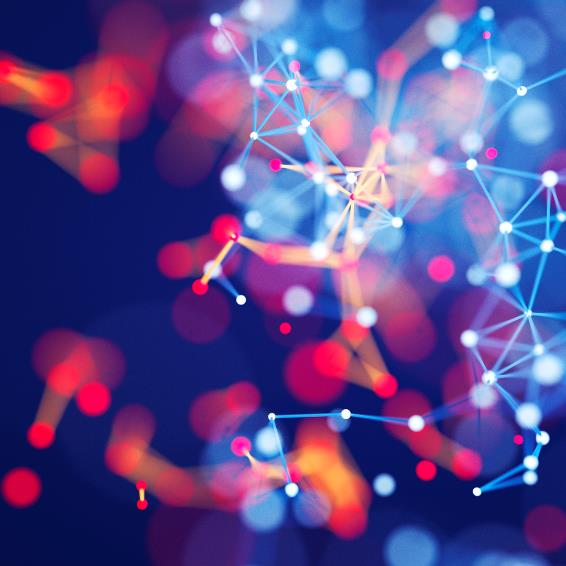 Identificar los elementos de la escuela que pueden ser detonantes de estrés en niños y niñas (materiales, espacios, actividades…)
Reconocer las señales de alerta de estrés en docentes y alumnado, específicamente en quienes provienen del sistema de protección.
Desarrollar estrategias y herramientas docentes con el fin de: 
- construir un espacio seguro
- mantener el bienestar individual y grupal
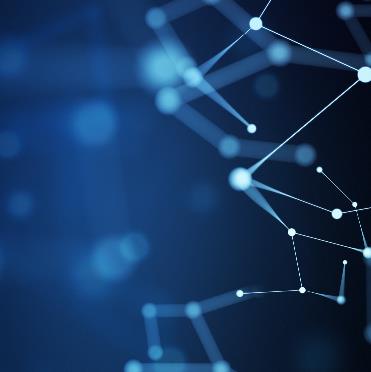 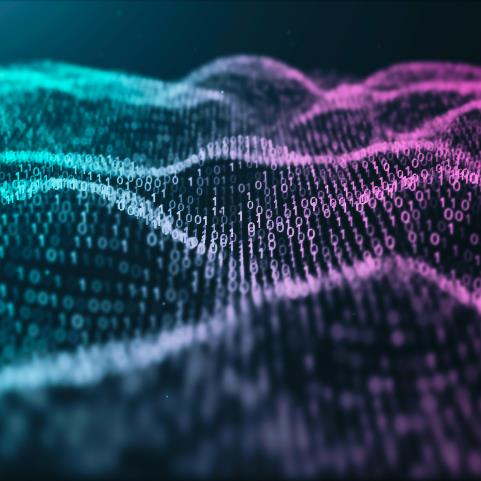 [Speaker Notes: Conexión entre bienestar y aprendizaje.
Los objetivos de esta unidad son tres: identificar los elementos de la escuela que pueden estresar a los niños (materiales, espacios, temas y otros desencadenantes). El segundo es identificar las señales de alerta de estrés en docentes y alumnos, específicamente provenientes del sistema de protección. Y el último es desarrollar estrategias, dinámicas y herramientas para los docentes con el fin de construir un ambiente seguro y mantener el bienestar individual y grupal.]
¿Qué es el bienestar 
en el aula?
Identificar los elementos que pueden ser estresantes para:
	Alumnado, específicamente proveniente del sistema de protección
Profesorado
[Speaker Notes: Pero, ¿qué es el bienestar en el aula?
La definición de bienestar es: un estado de la persona cuyas condiciones físicas y mentales garantizan una sensación de satisfacción y tranquilidad. Por eso, lo que queremos es que el aula se convierta en un espacio donde alumnos y profesores tengan esa sensación de tranquilidad y paz. Y para ello comenzaremos identificando algunos elementos que pueden resultar estresantes para los diferentes agentes que participan en la escuela.]
Desencadenantes de estrés
ALUMNADO
Cambios inesperados en las dinámicas de aula
Cambios inesperados de maestros
Exámenes sorpresa
Saber que las vacaciones se acercan
Cansancio
Lecciones aburridas
Contenido poco interesante
Actividades repetitivas
Excursiones y viajes
PROFESORADO 

Comportamientos disruptivos del alumnado
Problemas personales no resueltos
Prejuicios
Falta de recursos para atender al alumnado con necesidades específicas
Desconocimiento de ciertas dificultades de aprendizaje y de estrategias de intervención
Familias “especiales”
Nuevas actividades
Visita de la inspección
ALUMNADO QUE ESTÁ EN EL SISTEMA DE PROTECCIÓN

Hablar sobre la historia familiar o el país de nacimiento
Día del padre o de la madre
Hablar de la carga genética
Hablar del árbol genealógico
Comportamientos o comentarios racistas o xenófobos
[Speaker Notes: Desencadentantes o señales de alerta de estrés en profesores y alumnos
Cuando los estudiantes han vivido experiencias traumáticas como las evaluadas anteriormente, han aprendido patrones de hipervigilancia que los hacen estar constantemente alerta ante cualquier posible cambio adverso (Cáceres et. al., 2017; Mesa-Gesa & Moya-Albiol, 2011). En este sentido, muchos de estos niños desarrollan conductas seductoras o disruptivas como mecanismo de evasión y disociación ante el miedo que genera la incertidumbre. Sin embargo, estos comportamientos inesperados, inapropiados o inconsistentes son considerados por los adultos como una provocación y no como un síntoma de alarma (Espinoza, 2006). Por ejemplo, un niño acostumbrado a la pérdida de referentes afectivos se siente amenazado por un cambio inesperado de profesor o de aula. En estos casos, todos los mecanismos de alerta se activan en el alumno de forma involuntaria (Mesa-Gresa & Moya-Albiol, 2011).
Algunos ejemplos son los cambios inesperados de dinámica, los cambios inesperados de profesores y los exámenes sorpresa. Otra es saber que las vacaciones están cerca. El cansancio de los alumnos. Lecciones aburridas. Contenido poco interesante. Y el último es hacer actividades repetitivas. Específicamente con los alumnos provenientes del sistema de protección podemos agregar hablar sobre la historia familiar o el país de nacimiento. El día del padre o de la madre o hablar de carga genética o árbol genealógico. 
Además, hay elementos que pueden resultar estresantes para los profesores como comportamientos disruptivos de los alumnos, problemas personales no resueltos, prejuicios, falta de recursos para tratar con alumnos con necesidades especiales, familias muy curiosas, nuevas actividades o visitas del supervisor.]
Neurobiología del estrés
- Elemento desencadenante
- Interpretación de la experiencia
- Respuesta al estrés
- Activación del cortisol
- Respuesta de lucha o huida
[Speaker Notes: Desde un punto de vista neurobiológico, Benito (2020) explica que cuando los estudiantes se desregulan, comienzan a segregar diferentes sustancias como el cortisol y la adrenalina que los predisponen a la lucha, a la defensa y a la supervivencia. Todo ello se traduce en dificultades de atención para seguir instrucciones sencillas y en hiperactividad que les impide permanecer sentados siguiendo la clase. Esto significa movimientos continuos en la silla, trazos repetitivos con el lápiz sobre la mesa, interrupciones continuas con temas incongruentes con el contenido que se está trabajando, ruidos, masturbación,… porque no pueden prestar atención pero necesitan soltar toda la tensión emocional que los está abrumando (Spangenberg, 2015).
Resumiendo, la neurobiología del estrés muestra cinco elementos que pueden producir estrés: elementos desencadenantes, interpretación de la experiencia, respuesta al estrés, activación del cortisol y respuesta de lucha o huida.
Lo más complicado de esta situación es que la interpretación de cada uno de estos disparadores es subjetiva y desconocida para los demás. Esto quiere decir que en ocasiones percibimos que un niño tiene respuestas inadecuadas ante un comentario, gesto, situación,… simplemente porque desconocemos la importancia que tiene para él. Por ejemplo, jugando en el parque un niño quiere gastarle una broma a uno de sus compañeros y le lanza un globo de agua de forma inesperada. Este colega comienza a llorar desconsoladamente durante un largo rato y no hay nada que lo pueda calmar. Son niños de 10 años y esta respuesta se considera inapropiada por su magnitud. Todos le dicen que no es gran cosa... Sin embargo, nadie en el parque sabe que este niño se cayó a una piscina cuando tenía un año y medio y casi se ahoga.
Por lo tanto, esta sensación de que el globo de agua cae repentinamente por encima evoca en ese niño la misma angustia de su experiencia de ahogamiento y la respuesta manifiesta no es por el globo sino por el miedo a ahogarse.
Sin embargo, en ese momento de angustia, la activación y desregulación es tan grande que el niño se bloquea para escuchar y razonar, y mucho menos para aprender.]
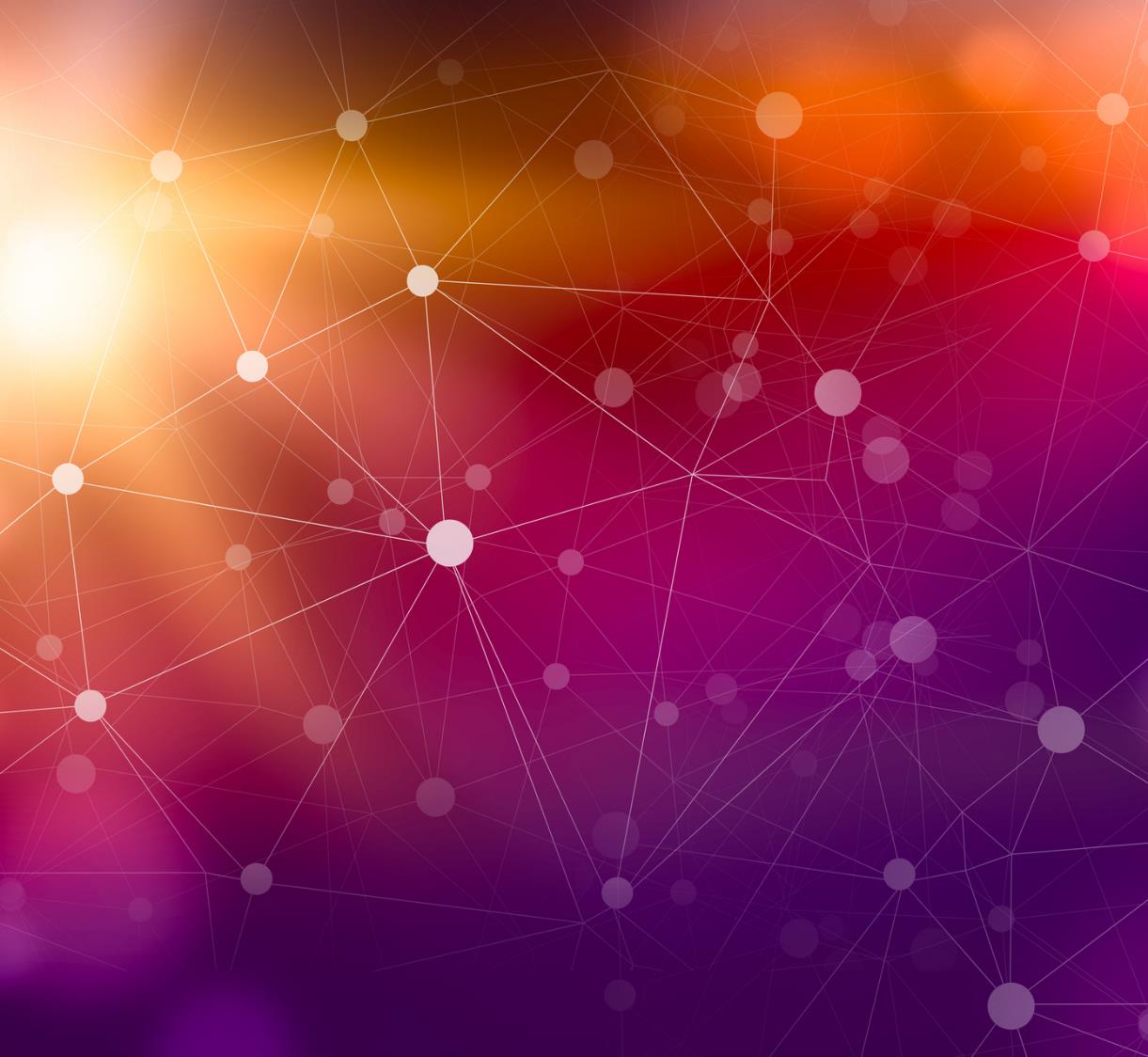 APEGO Y APRENDIZAJE
Teoría del apego y Aprendizaje
➔ APEGO SEGURO➔ ENTORNO SEGURO➔ FIGURA DE REFERENCIA PROTECTORA
Seguridad
Capacidad exploratoria
Motivación para el aprendizaje
Buen auto-concepto
Buena imagen del entorno
Confianza en un futuro positivo
[Speaker Notes: Desde la teoría del apego también podemos observar cómo este cambio inesperado alerta a los niños, niñas o adolescentes sobre una posible pérdida, aunque solo sea desde la rutina que facilita la previsibilidad y por tanto la seguridad (puede ser una fiesta, un viaje…) (Guerrero, 2020). Ante esta situación, los estudiantes sienten miedo y adoptan una conducta de alerta en un intento de anticiparse al dolor que esta situación incierta les puede causar. Prefieren autoboicotearse para que la pérdida se base en sus actitudes y comportamientos disruptivos y no en cualidades propias que no pueden cambiar o en imprevistos que escapan a su control (Espinoza, 2006). El comportamiento típico relacionado con eso es: tú no me dejas, yo te dejo. Recordemos que son niños, niñas o adolescentes que han vivido tanto la pérdida continua como el abandono o el maltrato. Por eso, en una atribución equivocada, se culpan a sí mismos y necesitan sentir continuamente que tienen el control de lo que puede suceder.]
Estrés y proceso de aprendizaje
Activación de la respuesta de lucha
Miedo generalizado
Dificultad para mantener la atención
Choque / Disociación
Sin retención
Amnesia episódica
[Speaker Notes: Este tipo de actitudes también son habituales cuando los alumnos se enfrentan a nuevas relaciones sociales en las que quieren encajar y sentirse aceptados. Pero también sucede ante la adquisición de contenidos que les resultan especialmente complejos y por los que temen fracasar. Los estudiantes, dada su inseguridad emocional, anticipan su propio fracaso y lo asocian con un rechazo social y del ámbito afectivo. Entonces, prefieren desconectarse de ese ámbito: no anotan las tareas, mienten sobre lo que tienen que hacer, no contestan los exámenes para no equivocarse,… (Rodríguez, 2014). Estos comportamientos a menudo se confunden con falta de interés o descuido. Aunque puede ser posible en algunos casos, suele ser el resultado de las dificultades de aprendizaje que presentan los estudiantes como consecuencia de sus experiencias previas adversas y de su propia inseguridad emocional. Guerrero (2021) explica que generar un ambiente seguro en el aula y establecer un buen vínculo afectivo entre los estudiantes y el docente donde los niños y adolescentes se sientan protegidos, predispondrá a los estudiantes para afrontar positivamente nuevos retos y aprendizajes.]
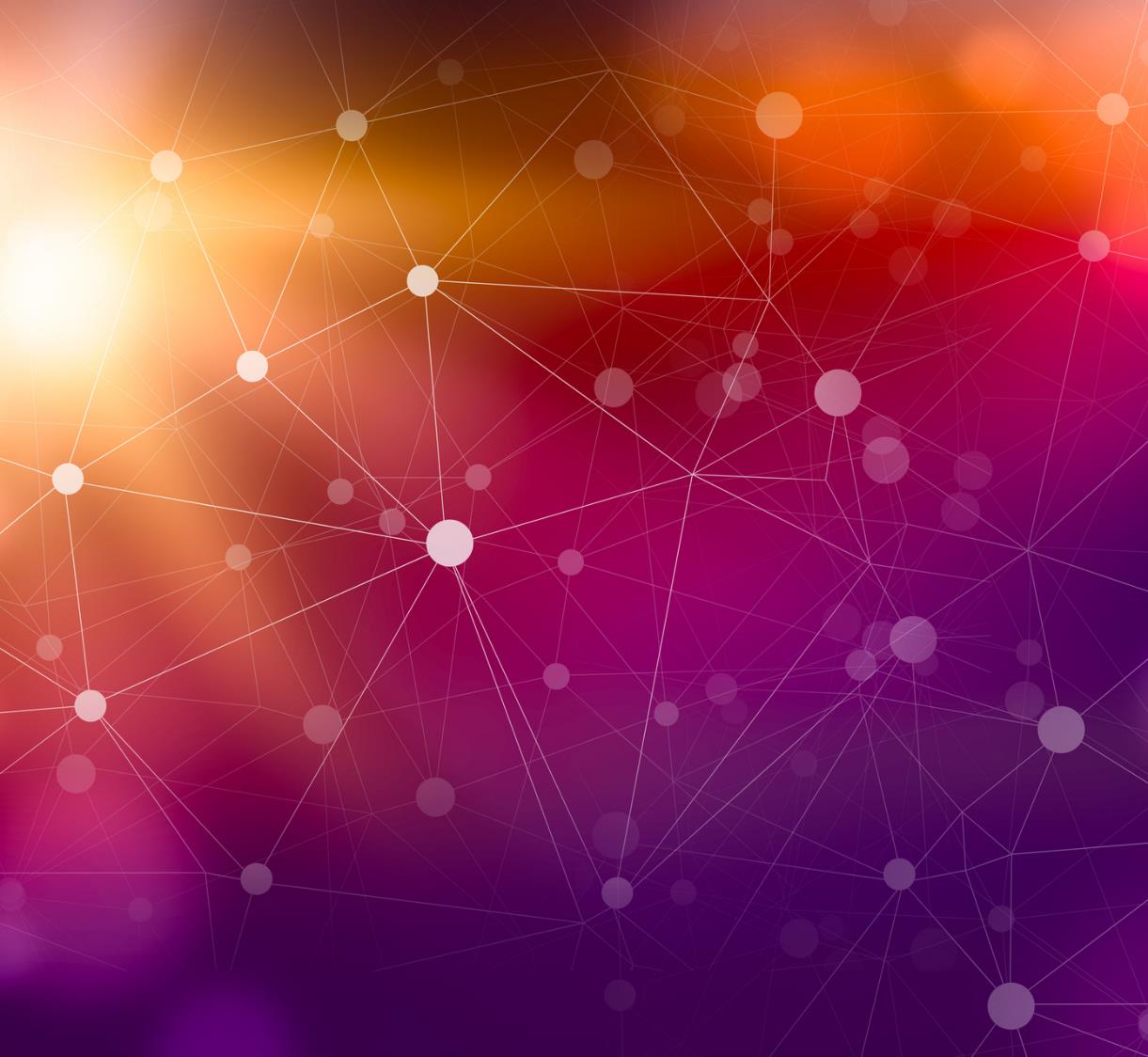 ENFOQUE DE RESILIENCIA ACADÉMICA
La escuela como factor resiliente
Las experiencias positivas vividas en la escuela serán un factor de protección frente a situaciones adversas vividas o que puedan presentarse.

Una escuela que se basa en un enfoque resiliente se centra en las capacidades y potencialidades de sus estudiantes y desarrolla prácticas educativas que les enseñan a afrontar las dificultades de forma positiva.
The Academic Resilience Approach
[Speaker Notes: Enfoque de resiliencia académica
La resiliencia se utiliza para describir los mecanismos positivos de un individuo, grupo, material o sistema que, ante una situación adversa que afecta su integridad y estabilidad, les permite resistir, sobrellevar, recuperarse y salir fortalecidos (Vaquero, Urrea & Mundet, 2014). Esto incluye diversos procesos como la buena recuperación de una situación adversa, y/o que la adversidad no limite el desarrollo de una persona. Por tanto, un niño resiliente es aquel que se recupera después de vivir una situación adversa y/o se desarrolla adecuadamente a pesar de la exposición continua al riesgo (Gilligan, 2000).

Desde un punto de vista ecológico, los factores que hacen que una persona sea resiliente son tanto las características personales de la persona como los factores sociales y contextuales. Es decir, la resiliencia de la persona también está influenciada por las experiencias del niño y cómo él o ella las integra en su desarrollo. En este sentido, la escuela juega un papel importante en la promoción de la resiliencia de los estudiantes ya que las experiencias positivas vividas en este contexto serán un factor de protección frente a situaciones adversas vividas o que puedan presentarse.

La escuela basada en la resiliencia se centra en las capacidades y potencialidades de los alumnos y desarrolla prácticas educativas que enseñan a los alumnos a afrontar las dificultades de forma positiva, a tener un proyecto de vida, a desarrollar sus potencialidades, lo que les permitirá afrontar mejor las situaciones adversas.

Para incorporar la resiliencia en las escuelas, proponemos adoptar el Enfoque de Resiliencia Académica - ARA. Este es un modelo de desarrollo comunitario basado en toda la escuela que tiene como objetivo proporcionar a las escuelas herramientas para ayudar a los estudiantes a superar la adversidad y mejorar sus resultados educativos (Boingboing, 2017). Implementa el Marco de Resiliencia como un elemento transversal que debe ser considerado en el día a día de la escuela.]
Enfoque de Resiliencia Académica - ARA
[Speaker Notes: El Enfoque de Resiliencia Académica consta de cinco pilares básicos relacionados con las áreas de la vida de los niños, niñas y adolescentes y se basa en:
Acciones que implican atender las necesidades básicas de niños, niñas y adolescentes. Sin ellas cubiertas, es muy probable que resulte imposible o extremadamente complicado abordar cualquier otro desafío. 
Acciones relacionadas con el sentido de pertenencia para que se sientan unidos y conectados con personas y lugares de su entorno, con los que puedan mantener relaciones sanas. La idea es que puedan disfrtuar buenos momentos, hacer nuevos contactos y encontrar personas en las que poder confiar.
Acciones relacionadas con el aprendizaje que permitan que su rutina educativa funcione lo mejor posible, teniendo en cuenta que el aprendizaje no solo se da en el aula sino también en contextos como el patio del recreo o fuera de la escuela. Es necesario asegurarse de que están desarrollando sus intereses, talentos o habilidades para la vida.
Acciones que ayuden a desarrollar habilidades de afrontamiento que les ayuden a resolver problemas, defender sus propios puntos de vista y creencias, y enfrentarse a los retos de la vida cotidiana.
Acciones encaminadas a desarrollar aspectos intrapersonales, para ayudarles a entender quiénes son, conocer sus pensamientos y creencias sobre sí mismos, y desarrollar su personalidad.

Para desarrollar estas acciones es necesario tener en cuenta cuatro principios:
Aceptación. Se trata de aceptar la situación en la que se encuentran (ser una persona adoptada, estar en acogimiento, etc.), centrarse en lo que se quiere que ocurra a partir de ahora y actuar para conseguirlo.
Conservación. Significa preservar las cosas buenas que están sucediendo en la vida de los y las estudiantes, identificándolas, si es necesario, y manteniéndolas y reforzándolas.
Compromiso. Es importante mantener el enfoque en la resiliencia y ser consistente y constante, ya que no es una solución rápida.
Implicación de otros agentes. Significa hacer partícipes a otras personas en la comunidad educativa y fuera de ella para que puedan apoyar a los niños, niñas y adolescentes.]
Incorporando el ARA en la escuela
Proponer acciones breves y sencillas como crear un espacio dentro de la escuela donde el alumnado disfrute de un ambiente tranquilo.
Incorporar el ARA en los documentos marco de la escuela.
Revisar acciones diarias para redefinirlas o incorporar otras nuevas.
Incluir el ARA en el Plan de Convivencia del colegio.
Toda la comunidad educativa debe saber qué es la resiliencia.
Los principios del Marco de Resiliencia juegan un papel importante en el rol del tutor/a.
Brindar a los niños, niñas y adolescentes la oportunidad de expresar sus opiniones y propuestas, en base a una relación de confianza.
Proponer actividades específicas que incluyan contenidos como el conocimiento de la propia identidad, las responsabilidades, el mantenimiento de relaciones saludables o la empatía.
Hart et al., 2018
Relevancia de la intervención primaria
Necesidad de promover la cohesión del grupo

¿Cómo hacerlo?
¿Cómo mantenerlo?
¿Cómo detectar que está fallando?
¿Cómo evaluar qué está funcionando correctamente?
[Speaker Notes: Puede usarse esta diapositiva para hacer un ejercicio de práctica y reflexionar juntos sobre la cohesión del grupo.]
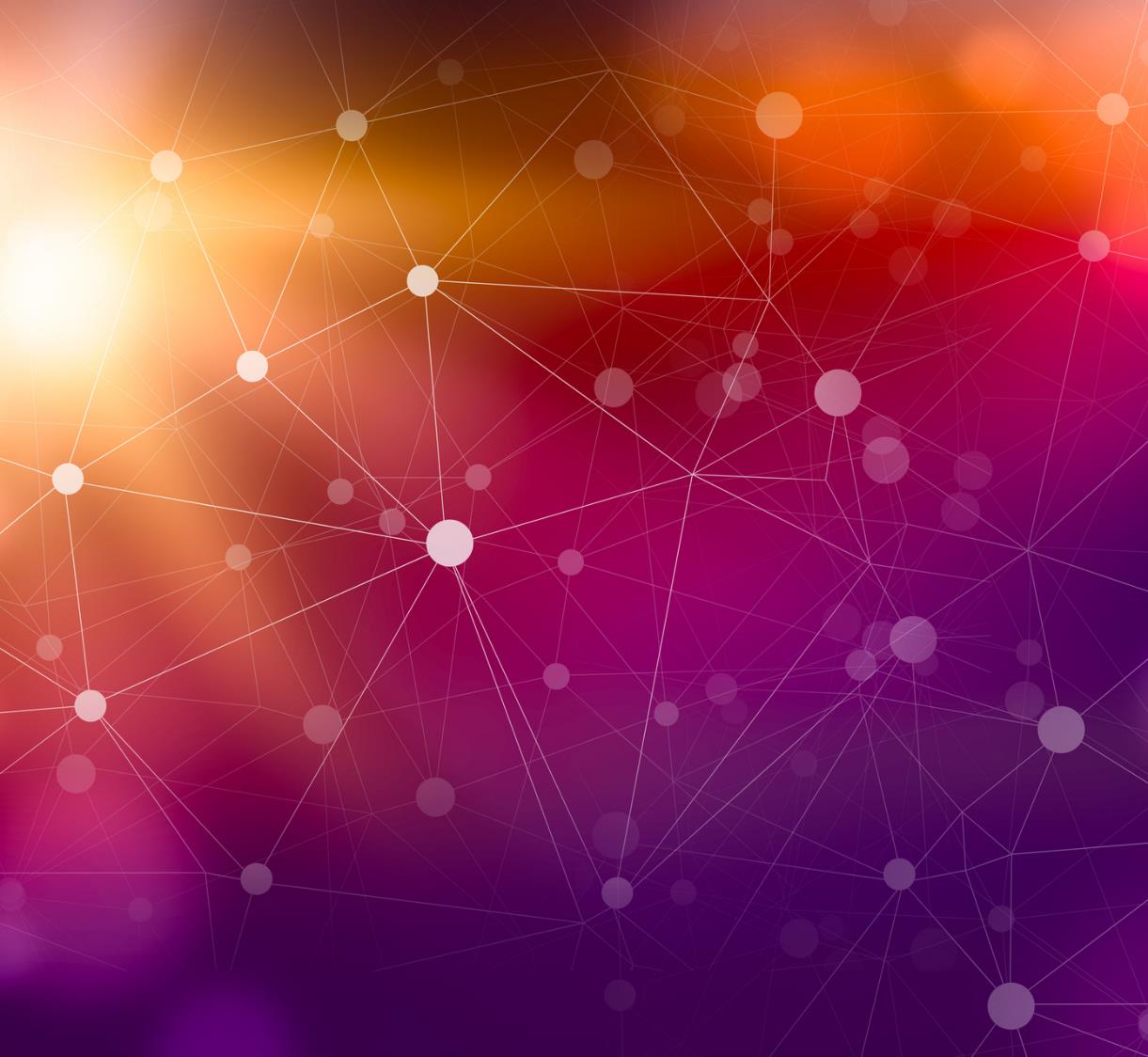 INTELIGENCIA EMOCIONAL
Inteligencia emocional_1
¿Qué es?
Beneficios:
Mejor conexión personal con las demás personas
Mayor capacidad para gestionar las aptitudes del alumnado
Reducción considerable de las situaciones ansiógenas y generadoras de estrés
Resolución más rápida y eficaz de las situaciones ansiógenas y generadoras de estrés
Menos tensión en el aula / mejor ambiente de aprendizaje
Menor sensación de pérdida de control por parte del profesor o profesora
[Speaker Notes: Emotional Intelligence
The ability that human beings have to relate in an appropriate way with others is one of the specific intelligences that Gardner (1983) detailed within his theory of Multiple Intelligences: Intrapersonal Intelligence. This intelligence is closely related to another that the author called Interpersonal Intelligence and which refers to the personal skills that each individual owns to effectively identify and control their own emotional states.
Daniel Goleman, in 1995, publishes "Emotional Intelligence" combining both to and thus allude to the ability of a subject to identify and efficiently manage both their own emotions and those of others, in such a way that social relations would suppose a great success compared to those other people unable to recognize and manage them properly.
In this sense, and referring to the situations in the classroom described in the previous section, it can be affirmed that the capacity of the school staff when it comes to preventing, detecting and redirecting any possible destabilizing emotion in students as well as its trigger to grant the teacher the power to manage in an efficient and emotionally safe way a good group management as well as a good development of the academic contents (Birknerova, 2011).
However, to Jeloudar, Yunus, Roslan, and Nor (2011), it is not always given adequate relevance. In this context it is essential teachers will always be able to detect what their emotions are like. It is also important for teachers to be aware of when they become emotionally deregulated and why. That is, what events trigger them (especially if they are related to the behaviors and/or attitudes of a specific student) as well as of which elements will help them regain calm and control of themselves.]
Inteligencia emocional_2
Beneficios (2):
Mayor seguridad en los alumnos y alumnas como base exploratoria previa al conocimiento
Una mejor predisposición del profesorado a la actividad
Una mejor predisposición del alumnado a la actividad
Menor frustración
Permite al profesorado hacer una buena evaluación de la situación
Facilita la autocrítica y la mejora
[Speaker Notes: In the same line, López & López (2018) explain that if the teacher is sensitive to understanding that the same thing happens to the students and that these emotional destabilizers are associated with their personal history and/or experiences, the teacher will be able to depersonalize any provocation and/or disruptive behavior of the students avoiding significant emotional distress on your part. In addition, in this way the teacher is given the ability to seek and implement effective solutions in each possible case that return to the classroom an environment conducive to learning (Vesely-Maillefer & Saklofske, 2018).
For example, to Geddes (2021) it is likely that a student who comes from the protection system will be restless and disruptive in the classroom when an activity related to origins such as the family tree or certain geography topics is being worked on when there is some type of movement in their history migratory or racial difference, or when talking about reproductive issues when they have suffered some type of abuse or their genetic load is unknown. That is why, faced with the possibility of this situation happening, the teacher should be sensitive and anticipate that this dynamic may affect the student in order to prevent and/or alleviate any possible damage by adapting content and/or giving it different approaches so that it results more inclusive.
This autor said that it is true that, on occasions, teachers do not know part of the student's history and face situations in which the student is deregulated without understanding the reason. Given this fact, teachers must apply those tools that they know in advance that work with the student, such as leaving the classroom with the excuse of running an errand or lending a hand in another class, changing activities, including a break that involves physical activity in the playground,... For this it is essential that teachers can meet with families to delve into what emotional strategies are successfully applied at home to be able to use them in the classroom as well.
In this sense, it is key that teachers are able to depersonalize each and every one of the student's disruptive behaviors, thus ensuring that they do not experience it as a personal attack but nevertheless feel that they are a source of solution to any possible difficulty that the student may have. The student can go through and for this it is essential that their have a high knowledge and self-control of themself and their emotional responses (Vesely-Maillefer & Saklofske, 2018).]
Herramientas para aplicar una buena inteligencia emocional en el aula
Conocer las realidades personales de cada niño o niña.
Establecer entrevistas personales donde averiguar placeres, aficiones... Mostrar un interés real.
Dedicar un espacio diario/semanal a valorar las emociones y trabajar valores y principios, respeto a las demás personas.
Seleccionar las actividades en función de las necesidades del alumnado.
Realizar una valoración previa de las actividades a realizar respecto a los contenidos obligatorios y realizar las adaptaciones inclusivas correspondientes.
Realizar una pequeña evaluación retrospectiva de la evolución de cada actividad.
[Speaker Notes: Before presenting the slide, ask the students how they will ask the children questions related to their lives. What are the sensitive issues and how can we ask about them?]
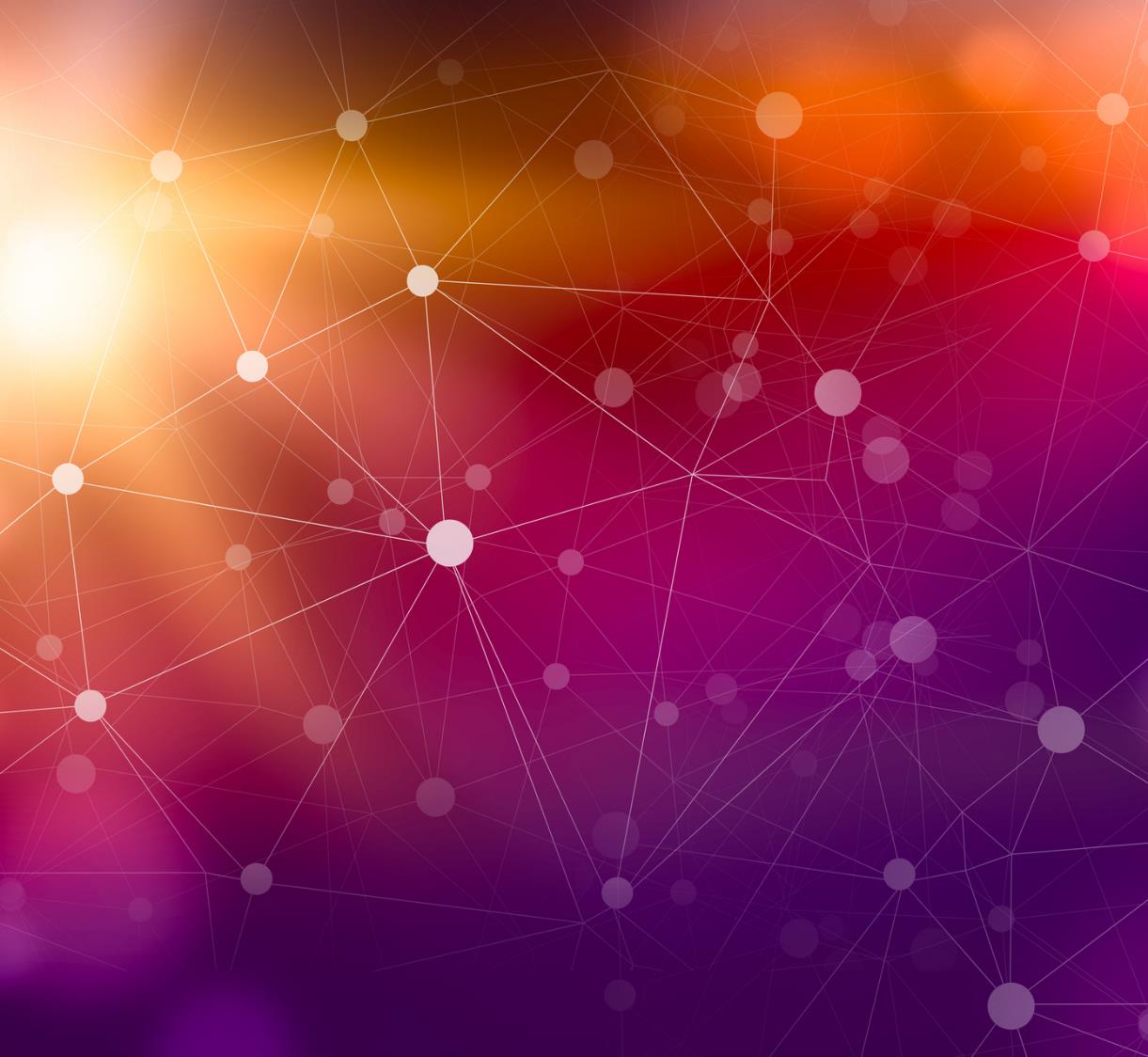 ESTUDIO DE CASO
Estudio de caso 1
Juan tiene 8 años y se muerde las uñas y la piel de los dedos hasta sangrar. Algunos dicen que es un niño curioso e inquieto. Le han diagnosticado TDAH, pero parece que la medicación no siempre le funciona. Es un niño que se esfuerza mucho por hacer amistad con todos sus compañeros, llegando a ser "molesto" y siendo rechazado con más fuerza por los demás que se burlan de él o no le tienen en cuenta en sus planes, juegos...

Y es que Juan hace bromas inapropiadas y/o en momentos que no corresponden, como cuando todos están concentrados en seguir las explicaciones del profesor. En esos momentos, Juan hace ruidos, se le caen los lápices, se levanta a buscar cosas en su mesa o a tirar papeles a la papelera, comenta cosas que ve por la ventana, canturrea, se mece en su silla, pide ir al baño, se mete con algún compañero... Interrumpiendo continuamente el ritmo de la clase. Ha llegado a masturbarse en clase.

Juan es castigado repetidamente sin éxito. Además, parece que no es capaz de controlarlo. Sacarle de clase tampoco funciona porque en el pasillo también la lía y molesta a las otras clases. Si se pierde el recreo está más inquieto y la última parte de la mañana se comporta peor. Si le mandan más deberes nunca los termina porque según su familia, a pesar de pasar toda la tarde no le da tiempo, los hace mal, con desgana y no le ayudan a aprender más.
 
El profesor no sabe qué hacer y ha llegado a decir a otros profesores que no aguanta a Juan o a comentar delante de toda la clase que "ese chico es imposible".
Estudio de caso 2
María es una niña tímida de 6 años. Nunca habla en clase, nunca hace aportaciones, no molesta... Pasa completamente desapercibida; es como si no estuviera allí. Hace lo que se le dice, aunque no siempre de inmediato. Espera a que empiecen sus compañeros de mesa y entonces ella, por imitación social, se pone manos a la obra. Si le preguntan si ha entendido la explicación, siempre dice que sí, aunque es incapaz de empezar una tarea por sí sola y si se insiste un poco, se pone a llorar.
En el recreo suele estar con el mismo grupo pero siempre dejándose llevar, nunca de forma activa.
María llora si su profesor sale de clase, si le cambian de mesa, si le piden que responda a algo en público por sencillo que sea y cada vez que el profesor les ordena que se vayan a casa. A veces vive estos momentos con tanta angustia que se hace pis encima

.
Estudio de caso 3
Jorge tiene 14 años y es el mejor de la clase. Es un chico muy competitivo, su media ronda el 9,8. Cualquier amenaza a esta puntuación se convierte en catastrófica, lo que le obliga a interrumpir y reorganizar su día a día.
Forma parte de un equipo de natación en el que siempre compite por los primeros puestos. Estudia en el conservatorio. Es especialmente atento, educado y cortés. Es muy querido por el profesorado y amigos y amigas. Siempre está pendiente de su familia y participa en miles de causas benéficas.
Tiene una novia, la más guapa de la clase, con la que es el novio perfecto: detallista, romántico, cariñoso, generoso...
Jorge es maniático y obsesivo. Tiene importantes rituales diarios que, si no cumple, le provocan recurrentes ataques de ansiedad y pánico que le dejan sin respiración durante minutos. A veces vomita porque eso le calma. Nunca lleva manga corta porque, a pesar de tener un cuerpo atlético, teme que alguien le pregunte por las cicatrices de sus brazos.
¿Cuáles son las principales dificultades 
que encuentra el profesorado al aplicar estas herramientas?
[Speaker Notes: To sum up, we can discuss about the difficulties that teachers find when applying these tools.]
Referencias
Birknerova, Z. (2011). Social and emotional intelligence in school environment. Asian Social Science, 7(10), 241-248.
Boingboing. (2017). The Academic Resilience Approach. https://www.boingboing.org.uk/resilience/the-academic-resilience-approach/ 
Cáceres, R.; Martínez-Aguayo, J.C.; Arancibia, M.; & Sepúlveda, E. (2017). Efectos neurobiológicos del estrés prenatal sobre el nuevo ser. Revista chilena de neuro-psiquiatría, 55(2), 103-113. https://dx.doi.org/10.4067/S0717-92272017000200005.
Espinoza, E. (2006). Impacto del maltrato en el rendimiento académico. Revista Electrónica de Investigación Psicoeducativa, 9, 4(2), pp. 221-238. https://www.redalyc.org/articulo.oa?id=293122821005 
Gardner, H. (1983). Frames of Mind: The Theory of Multiple Intelligences. Nueva York: Basic Books.
Geddes, H. (2010). El apego en el aula: Relación entre las primeras experiencias infantiles, el bienestar emocional y el rendimiento escolar (Vol. 269). Graó.
Gilligan, R. (2000). Adversity, Resilience and Young People: the Protective Value of Positive School and Spare Time Experiences. Children & Society, 14, pp. 37-47.
Goleman, D. (1995). Emotional intelligence. New York: Bantam Books.
Guerrero, R. (2020). Educar en el vínculo. Plataforma.
Guerrero, R. (2021). El cerebro infantil y adolescente: claves y secretos de neuroeducación. (Prácticos). Plataforma.
Hart, A.; Fernández-Rodrigo, L.; Molina, M.C.; Izquierdo, R.; Maitland, J. (2018). The Academic Resilience Approach in the promotion of young people’s mental health. Proposals for its use in schools. Edicions de la Universitat de Lleida. http://hdl.handle.net/10459.1/64643.
Jeloudar, SY, Yunus, ASM, Roslan, S. y Nor, SM (2011). La inteligencia emocional de los docentes y su relación con las estrategias de disciplina en el aula a partir de las percepciones de docentes y alumnos. Revista de Psicología , 2 (2), 95-102.
López, Z. R. A., & López, T. R. A. (2018). Inteligencias Múltiples en el trabajo docente y su relación con la Teoría del Desarrollo Cognitivo de Piaget. Killkana sociales: Revista de Investigación Científica, 2(2), 47-52.
Mesa-Gresa, P., & Moya-Albiol, L. (2011). Neurobiología del maltrato infantil: el 'ciclo de la violencia'. Revista de neurología, 52 (8), 489-503.
Spangenberg Morelli, A. (2015). Neurobiología del estrés.
Vaquero, E.; Urrea, A.; Mundet, A. (2014). Promoting resilience through technology, art and a child rights-based approach. Revista de Cercetare si Interventie Sociala, 2014, vol. 45, p.144-159. http://hdl.handle.net/10459.1/48367.
Vesely-Maillefer, AK y Saklofske, DH (2018). La inteligencia emocional y la próxima generación de profesores. La inteligencia emocional en la educación , 377-402.
NOTAS
Objetivos
Los objetivos de esta unidad son tres: identificar los elementos de la escuela que pueden estresar a los niños y niñas (materiales, espacios, temas y otros desencadenantes). El segundo es identificar las señales de alerta de estrés en el profesorado y en el alumnado, procedentes específicamente del sistema de protección. Y la última es desarrollar estrategias, dinámicas y herramientas para que el profesorado construya un entorno seguro y mantenga el bienestar individual y grupal.
Qué es el bienestar en el aula?
La definición de bienestar es un estado de la persona cuyas condiciones físicas y mentales garantizan una sensación de satisfacción y tranquilidad. Por lo tanto, lo que queremos es que el aula se convierta en un espacio donde alumnado y profesorado tengan esa sensación de tranquilidad y paz. Y para ello empezaremos por identificar algunos elementos que pueden ser estresantes para los diferentes agentes que participan en la escuela. 
Desencadenantes del estrés
Cuando el alumnado ha vivido experiencias adversas como las evaluadas anteriormente, han aprendido patrones de hipervigilancia que les hacen estar constantemente alerta ante cualquier posible cambio adverso (Cáceres et. al., 2017; Mesa-Gesa & Moya-Albiol, 2011). En este sentido, muchos de estos niños y niñas desarrollan conductas seductoras o disruptivas como mecanismo de evasión y disociación ante el miedo generado por la incertidumbre. Sin embargo, estas conductas inesperadas, inapropiadas o incoherentes son consideradas por las personas adultas como una provocación en lugar de un síntoma de alarma (Espinoza, 2006).
Por ejemplo, un niño acostumbrado a la pérdida de referentes afectivos se siente amenazado por un cambio inesperado de profesor o un cambio de aula. En estos casos, todos los mecanismos de alarma se activan en el alumno de forma involuntaria (Mesa-Gresa & Moya-Albiol, 2011). 
Algunos ejemplos son los cambios inesperados de dinámica, y los cambios inesperados de profesor o profesora y los exámenes sorpresa. Otro es saber que las vacaciones están cerca. El cansancio de los alumnado. Las clases aburridas. Contenidos poco interesantes. Y la última es hacer actividades repetitivas.
Específicamente con los alumnos y alumnas procedentes del sistema de protección podemos añadir hablar de la historia familiar o del país de nacimiento. El día del padre o de la madre o hablar de la carga genética o del árbol genealógico. 
Además, hay elementos que pueden resultar estresantes para el profesorado como los comportamientos disruptivos de los alumnos y alunmas, los problemas personales no resueltos, los prejuicios, la falta de recursos para tratar con ellos y ellas con necesidades especiales, las familias muy curiosas, las actividades nuevas o las visitas de los supervisores.

Neurobiología del estrés
Desde un punto de vista neurobiológico, Benito (2020) explica que cuando los alumnos y alumnas están desregulados/as, comienzan a segregar diferentes sustancias como el cortisol y la adrenalina que les predisponen a la lucha, a la defensa y a la supervivencia. Todo ello se transforma en dificultades de atención para seguir instrucciones sencillas, y en hiperactividad que les impide permanecer sentados siguiendo la clase. Esto se traduce en continuos movimientos en la silla, golpes repetitivos con el lápiz sobre la mesa, continuas interrupciones con temas incongruentes con el contenido que se está trabajando, ruidos, masturbaciones,... porque no pueden prestar atención sino que necesitan dar rienda suelta a toda la tensión emocional que les agobia (Spangenberg, 2015).
Resumiendo la neurobiología del estrés muestra cinco elementos que pueden producir estrés: elementos desencadenantes, interpretación de la experiencia, respuesta de estrés, activación del cortisol y respuesta de lucha o huida.
Lo más complicado de esta situación es que la interpretación de cada uno de estos elementos desencadenantes es subjetiva y desconocida para los demás. Esto significa que a veces percibimos que un niño o niña tiene respuestas inadecuadas ante un comentario, gesto, situación,... simplemente porque desconocemos su importancia para él. Por ejemplo, jugando en el parque un niño quiere gastarle una broma a uno de sus compañeros y le lanza un globo de agua inesperadamente. Este compañero empieza a llorar desconsoladamente durante mucho tiempo y no hay nada que pueda calmarle. Tiene 10 años y esta respuesta se considera inapropiada por su magnitud. Todo el mundo le dice que no es para tanto... Sin embargo, nadie en el parque sabe que este niño se cayó a una piscina cuando tenía año y medio y estuvo a punto de ahogarse.
Por lo tanto, esta sensación del globo de agua que cae de repente por encima evoca en ese niño la misma angustia de su experiencia de ahogamiento y la respuesta manifiesta no es por el globo sino por el miedo a ahogarse.
Sin embargo, en ese momento de angustia, la activación y la desregulación son tan grandes que el niño está bloqueado para escuchar y razonar, y mucho menos para aprender.
APEGO y APRENDIZAJE
Teoría del Apego y Aprendizaje
Desde la teoría del apego también podemos observar cómo este cambio inesperado alerta a los niños, niñas o adolescentes sobre una posible pérdida, aunque sólo sea de la rutina que facilita la previsibilidad y por tanto la seguridad (puede ser una fiesta, un viaje...) (Guerrero, 2020). Ante esta situación, los alumnos y alumnas sienten miedo y adoptan una conducta de alerta en un intento de anticiparse al dolor que esta situación incierta les puede causar. Prefieren boicotearse a sí mismos para que la pérdida se base en sus actitudes y comportamientos disruptivos y no en cualidades de ellos mismos que no pueden cambiar o en imprevistos que escapan a su control (Espinoza, 2006). La conducta típica relacionada con esto es: tú no me dejas, yo te dejo. Recordemos que son niños, niñas o adolescentes que han experimentado pérdidas continuas, así como abandono o maltrato. Por ello, en una atribución errónea, se culpan a sí mismos y necesitan sentir continuamente que tienen el control de lo que pueda suceder.

Estrés y procesos de aprendizaje
Este tipo de actitudes también son habituales cuando los alumnos y alumnas se enfrentan a nuevas relaciones sociales en las que quieren encajar y sentirse aceptados/as. Pero también ocurre ante la adquisición de contenidos que les resultan especialmente complejos y ante los que temen fracasar. El alumnado, dada su inseguridad emocional, anticipan su propio fracaso y lo asocian a un rechazo social y del entorno afectivo. Así, prefieren desconectar de ese ámbito: no anotan las tareas, mienten sobre lo que tienen que hacer, no contestan a los exámenes para no equivocarse,... (Rodríguez, 2014).  Estas conductas suelen confundirse con falta de interés o descuido. Aunque puede ser posible en algunos casos, suele ser fruto de las dificultades de aprendizaje que presentan los alumnos como consecuencia de sus ACEs y de su propia inseguridad emocional. Guerrero (2021) explica que generar un ambiente seguro en el aula y establecer un buen vínculo afectivo entre los alumnos, y alumnas y el profesorado donde los niños, niñas y adolescentes se sientan protegidos, predispondrá a los alumnos y alumnas a afrontar positivamente nuevos retos y aprendizajes.

La escuela como factor resiliente
La resiliencia se utiliza para describir los mecanismos positivos de un individuo, grupo, material o sistema que, ante una situación adversa que afecta su integridad y estabilidad, le permiten soportar, afrontar, recuperarse y salir fortalecido (Vaquero, Urrea & Mundet, 2014). Esto incluye diversos procesos como la buena recuperación de una situación adversa, y/o que la adversidad no limite el desarrollo de una persona. Por tanto, un niño o niña resiliente es aquel o aquella que se recupera tras experimentar una situación adversa y/o se desarrolla adecuadamente a pesar de seguir expuesto al riesgo (Gilligan, 2000).
Desde un punto de vista ecológico, los factores que hacen que una persona sea resiliente son tanto sus características personales como los factores sociales y contextuales. Es decir, en la resiliencia de la persona también influyen las experiencias del niño o niña y cómo las integra en su desarrollo. En este sentido, la escuela juega un papel importante en la promoción de la resiliencia de los alumnos y alumnas ya que las experiencias positivas vividas en este contexto serán un factor de protección frente a situaciones adversas vividas o que puedan producirse.
La escuela basada en la resiliencia se centra en las capacidades y potencialidades de los alumnos y alumnas y desarrolla prácticas educativas que enseñan a los alumnos y alumnas a afrontar las dificultades de forma positiva, a tener un proyecto de vida, a desarrollar sus potencialidades, algo que les permitirá afrontar mejor las situaciones adversas.
Para incorporar la resiliencia en las escuelas, proponemos adoptar el Enfoque de Resiliencia Académica - ARA, por sus siglas en inglés. Se trata de un modelo de desarrollo comunitario basado en toda la escuela que tiene como objetivo proporcionar a las escuelas herramientas para ayudar al estudiantado a superar la adversidad y mejorar sus resultados educativos (Boingboing, 2017). Implementa el Marco de Resiliencia como un elemento transversal que debe ser considerado en las actividades diarias de la escuela.

Enfoque de resiliencia académica – ARA
El Marco de Resiliencia consta de cinco pilares básicos relacionados con las áreas de la vida de los niños, niñas y adolescentes y se transforma en:
Acciones que implican atender las necesidades básicas de niños, niñas y jóvenes. Para algunos sería imposible empezar a emprender nada sin antes resolverlas.
Acciones relacionadas con el aprendizaje que permitan que la rutina educativa de los alumnos y alumnas funcione lo mejor posible, teniendo en cuenta que el aprendizaje no sólo se da en el aula, sino también en contextos como el patio o fuera de la escuela. Debemos asegurarnos de que están desarrollando sus intereses, talentos o habilidades para la vida.
Acciones que contribuyan a desarrollar habilidades de afrontamiento que ayuden a los niños, niñas y adolescentes a resolver problemas, a defender sus propios puntos de vista y creencias y a cambiar los retos de la vida cotidiana.
Acciones dirigidas a desarrollar aspectos intrapersonales, con el fin de favorecer que los niños, niñas y adolescentes comprendan quiénes son, conozcan sus pensamientos y creencias sobre sí mismos y desarrollen su personalidad.
Para desarrollar estas acciones, el Marco de Resiliencia propone la necesidad de tener en cuenta cuatro principios:
Aceptación. Implica aceptar la situación o el problema, centrarse en lo que se quiere que ocurra a partir de ahora y actuar para conseguirlo.
Conservación. Significa conservar las cosas buenas que están sucediendo en la vida de los alumnos y alumnas, identificándolas, si es necesario, y reforzándolas.
Compromiso. Es importante mantenerse centrado y ser constante en el fomento de la resiliencia, ya que no es una solución rápida.
Implicación. Significa implicar a otras personas de la comunidad educativa o ajenas a la escuela que puedan apoyar a los niños y adolescentes.
Relevancia de la intervención primaria: hacer un ejercicio práctico para reflexionar juntos sobre la cohesión del grupo.
INTELIGENCIA EMOCIONAL
Inteligencia emocional_1
La capacidad que tiene el ser humano para relacionarse de forma adecuada con los demás es una de las inteligencias específicas que Gardner (1983) detalló dentro de su teoría de las Inteligencias Múltiples: Inteligencia Interpersonal. Esta inteligencia está estrechamente relacionada con otra que el autor denominó Inteligencia Intrapersonal y que se refiere a las habilidades personales que cada individuo posee para identificar y controlar eficazmente sus propios estados emocionales.
Daniel Goleman, en 1995, publica "Inteligencia Emocional" combinando ambas y aludiendo así a la capacidad de un sujeto para identificar y gestionar eficazmente tanto sus propias emociones como las de los demás, de tal forma que las relaciones sociales le supondrían un gran éxito frente a aquellas otras personas incapaces de reconocerlas y gestionarlas adecuadamente.
En este sentido, y refiriéndonos a las situaciones en el aula descritas en el apartado anterior, se puede afirmar que la capacidad del personal del centro a la hora de prevenir, detectar y reconducir cualquier posible emoción desestabilizadora en el alumnado así como su desencadenante para otorgar al docente el poder de gestionar de manera eficiente y emocionalmente segura una buena gestión grupal así como un buen desarrollo de los contenidos académicos (Birknerova, 2011).
Sin embargo, para Jeloudar, Yunus, Roslan y Nor (2011), no siempre se le da la relevancia adecuada. En este contexto, es esencial que los profesores y profesoras sean siempre capaces de detectar cómo son sus emociones. También es importante que los profesores y profesoras sean conscientes de cuándo se desregulan emocionalmente y por qué. Es decir, qué acontecimientos las desencadenan (especialmente si están relacionados con los comportamientos y/o actitudes de un alumno concreto) así como de qué elementos les ayudarán a recuperar la calma y el control de sí mismos.

Inteligencia emocional_2
En la misma línea, López & López (2018) explican que si el profesor o profesora es sensible a comprender que al alumnado les ocurre lo mismo y que estos desestabilizadores emocionales están asociados a su historia y/o vivencias personales, podrá despersonalizar cualquier provocación y/o conducta disruptiva de los alumnos y alumnas evitando un malestar emocional significativo por su parte. Además, de esta forma se dota al docente de la capacidad de buscar e implementar soluciones eficaces en cada posible caso que devuelvan al aula un ambiente propicio para el aprendizaje (Vesely-Maillefer & Saklofske, 2018).
Por ejemplo, para Geddes (2021) es probable que un alumno o alumna que proviene del sistema de protección se muestre inquieto y disruptivo en el aula cuando se está trabajando una actividad relacionada con los orígenes como el árbol genealógico o determinados temas de geografía cuando existe algún tipo de movimiento en su historia migratorio o diferencia racial, o cuando se habla de temas reproductivos cuando ha sufrido algún tipo de maltrato o se desconoce su carga genética. Es por ello que, ante la posibilidad de que esta situación ocurra, el docente debe ser sensible y anticiparse a que esta dinámica pueda afectar al alumno para prevenir y/o paliar los posibles daños adaptando los contenidos y/o dándole diferentes enfoques para que resulte más inclusivo.
Este autor dijo que es cierto que, en ocasiones, los profesores y profesoras desconocen parte de la historia del alumno o alumna y se enfrentan a situaciones en las que no se encuentra bien sin entender el motivo. Ante este hecho, los profesores y profesoras deben aplicar aquellas herramientas que conocen de antemano y que funcionan con él o ella, como salir del aula con la excusa de hacer un recado o echar una mano en otra clase, cambiar de actividad, incluir un recreo que implique actividad física en el patio... Para ello es fundamental que el profesorado pueda reunirse con las familias para profundizar en qué estrategias emocionales se aplican con éxito en casa para poder utilizarlas también en el aula.
En este sentido, es clave que los docentes sean capaces de despersonalizar todas y cada una de las conductas disruptivas del alumno/a, consiguiendo así que no lo vivan como un ataque personal y sin embargo se sientan fuente de solución a cualquier posible dificultad que el alumno pueda tener. El alumno/a puede salir adelante y para ello es fundamental que su tenga un alto conocimiento y autocontrol de sí mismo y de sus respuestas emocionales (Vesely-Maillefer & Saklofske, 2018).

Herramientas para aplicar una buena inteligencia emocional en el aulaAntes de presentar la diapositiva, pregunta a los alumnos y alumnas cómo van a plantear a los niños y niñas preguntas relacionadas con sus vidas. ¿Cuáles son los temas delicados y cómo podemos preguntar sobre ellos?

¿Cuáles son las principales dificultades que encuentra el profesorado al aplicar estas herramientas?
Para concluir, podemos hablar de cómo abordar las dificultades que encuentran los profesores y profesoras a la hora de aplicar estas herramientas.